9.09.15
Классная работа
Разделить данные выражения на 2 группы и записать их в 2 столбика
а + 5
7 · х – 3
5 · 14
3 · x
БУКВЕННЫЕ
ЧИСЛОВЫЕ
8 + 10 : 2
z · (x + y)
48 : (8 + 4)
4 · (a + 3)
(5 + 2) · 3
ab + b
Числовые и буквенные выражения
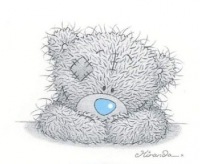 Какие выражения называются числовыми?
Выражения, содержащие числа и знаки действий, называются числовыми
Какие выражения называются буквенными?
Выражения, содержащие числа, буквы и знаки действий, называются буквенными
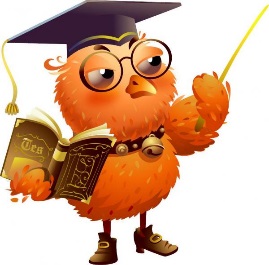 В классе
№ 35, 32, 33, 36, 38, 39, 209
Дополнительное задание:
Вычислить:
а) (37 296 : 37 – 17 780 : 35) : 250
б) (504 · 370 – 158 092) : 47 + 1612
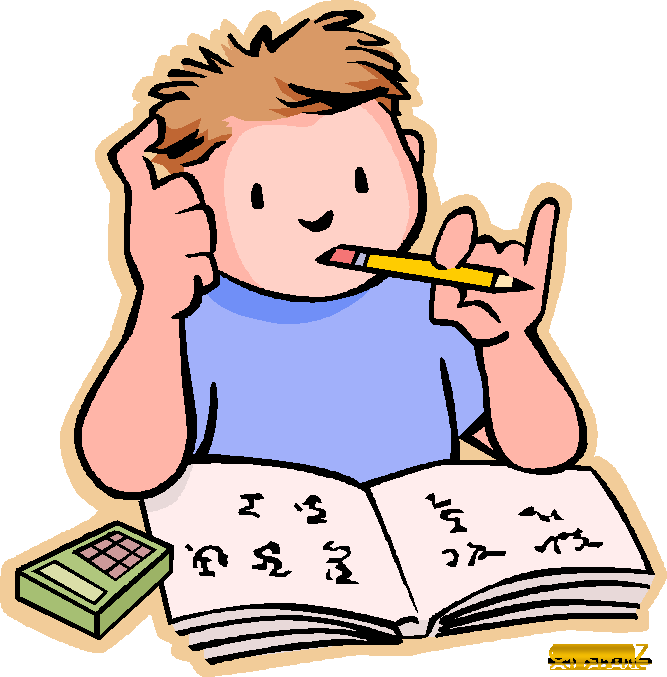 Домашнее задание
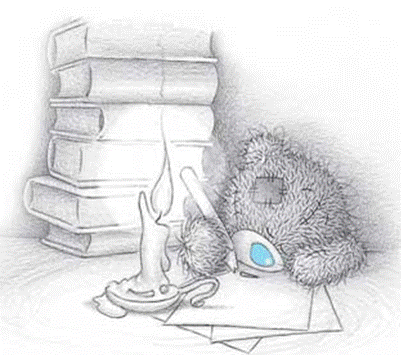 № 37, 40, 41, 52